Presentación de la asignaturaProcesos y Sistemas de Suministros
Mg. Juan A. Manyari De La Cruz
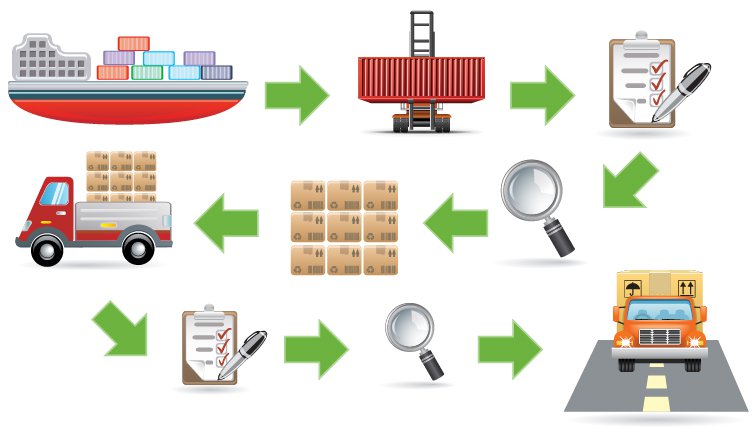 Introducción de la asignatura
La asignatura corresponde al área de estudios de especialidad, es de naturaleza teórico práctica. Tiene como propósito desarrollar en el estudiante la capacidad de identificar los procesos de compras y abastecimientos como un componente estratégico apoyado de tecnologías de información.
La asignatura contiene: Conceptos de suministros y abastecimientos industriales, componentes de suministros y abastecimientos de un ERP, gestión de suministros basados en tecnologías de información.
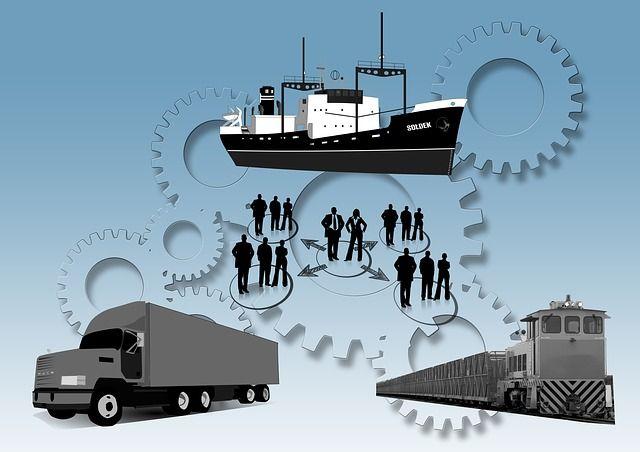 Resultado de aprendizaje
Al finalizar la asignatura, el estudiante será capaz de diseñar un sistema de suministros por procesos; aplicando técnicas, métodos de planificación y control de la cadena de suministros para optimizar los recursos y la toma de decisiones en las actividades de la empresa.
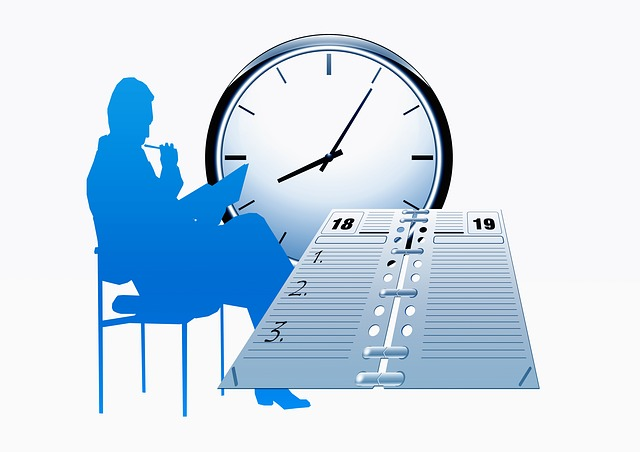 Organización de los aprendizajes
Unidad I: El Sistema Logístico y la Gestión de Compras
Resultado de aprendizaje:
El estudiante será capaz de analizar los procesos de la logística y abastecimiento de una empresa según el sector productivo al que pertenece, para proponer la política de compras y proveedores.
Contenidos:
Entorno internacional de los negocios. Logística del comercio internacional. La cadena de suministro (SCM). Introducción a los costos logísticos. Gestión de abastecimiento.
Actividad:
Participación en el foro sobre la importancia de los sistemas de distribución en las empresas.
Elaboración de un ensayo sobre LA LOGÍSTICA COMPETITIVA Y LA ADMINISTRACIÓN DE LA CADENA DE SUMINISTROS
UNIDAD II: Gestión de Abastecimiento, Logística de Producción, Gestión de Inventarios y Almacenamiento
Resultado de aprendizaje:
Al finalizar la unidad, el estudiante será capaz de analizar los procesos de gestión de inventarios, transporte y almacenamiento de las organizaciones.
Contenidos:
Gestión de proveedores.  Logística de producción.
Gestión de inventarios.     Gestión de almacenamiento.
Actividad: 
Realizar un organizador visual sobre la lectura: Un enfoque multicriterio para la toma de decisiones en la gestión de inventarios
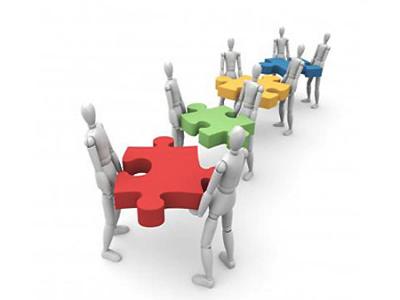 Unidad III: Logística de Distribución Física Internacional
Resultado de aprendizaje:
Al finalizar la unidad, el estudiante será capaz de analizar la importancia de la logística internacional, identificando los operadores logísticos y determinando su responsabilidad en la cadena de la distribución física internacional.
Contenidos:
Gestión de transporte y distribución.    Factores de elección de la DFI.
Costos de distribución física.                   Factores de decisión.
Actividad: 
Resolver el caso: FORD MOTOR COMPANY: ESTRATEGIA PARA LA CADENA DE SUMINISTRO sobre una problemática relacionada con su cadena de suministros.
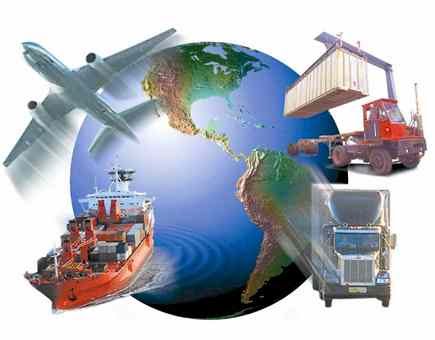 Unidad IV: Gestión de un Centro de Distribución
Resultado de aprendizaje:
Al finalizar la unidad, el estudiante será capaz de diseñar un sistema de suministros por procesos; identificando la gestión de un centro de distribución y la influencia en la cadena de abastecimiento de manera significativa.
Contenidos:
Gestión eficiente de un centro de distribución.
Formulación de estrategias de ubicación de almacenes, centros de distribución, canales, centros de servicio, entre otros.
Procesos de planeación de redes a través del establecimiento de nodos estratégicamente ubicados en la cadena logística.
Actividad: 
Examen final sobre todo los temas tratados en el curso
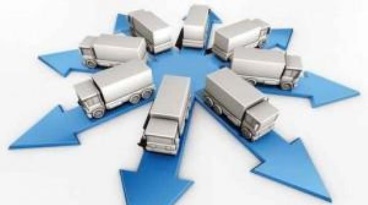 Recursos educativos virtuales
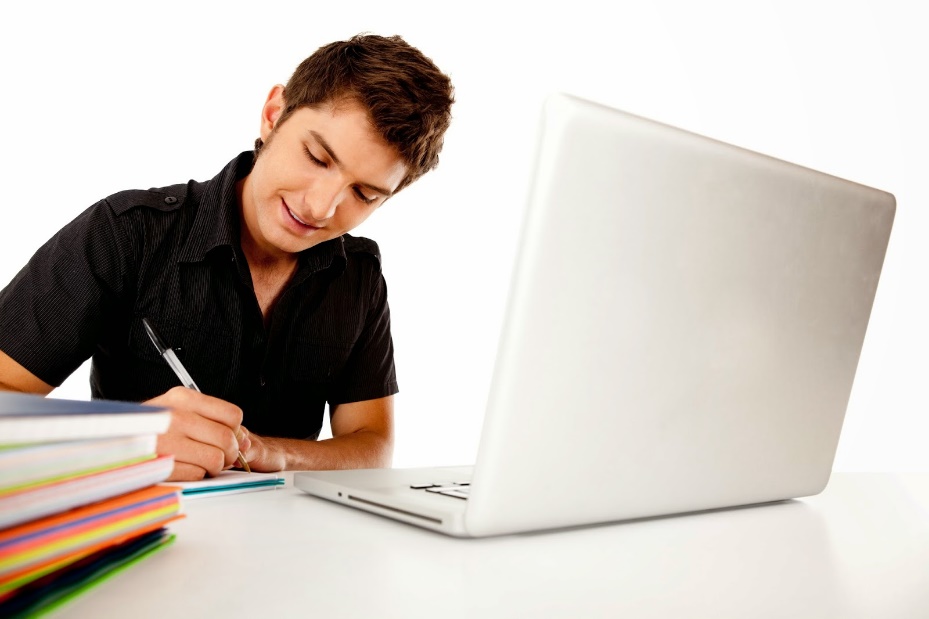 Video clases
Enlaces de videos
Foros de consulta
Biblioteca virtual
Lecturas sugeridas de Harvard Business Publishing
Recomendaciones finales
En las sesiones virtuales de cada semana, guiaré tu aprendizaje, orientaré el desarrollo de actividades y atenderé tus dudas en inquietudes.
Con estas indicaciones, estamos listos para iniciar nuestra asignatura.
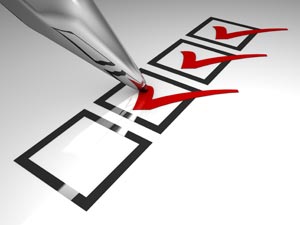 Bienvenido a la asignatura deProcesos y Sistemas de Suministros
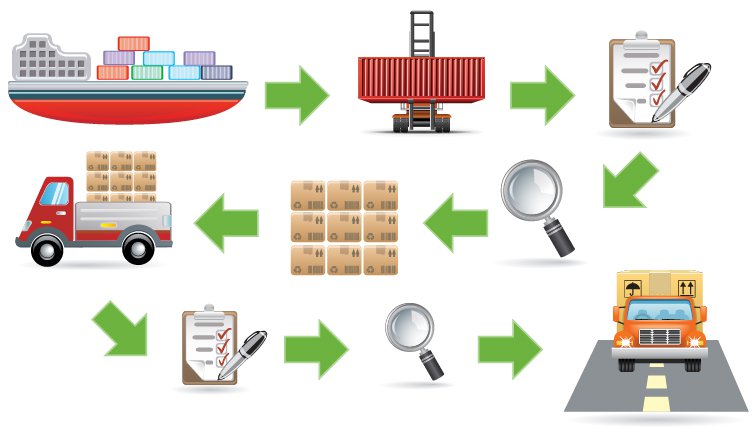